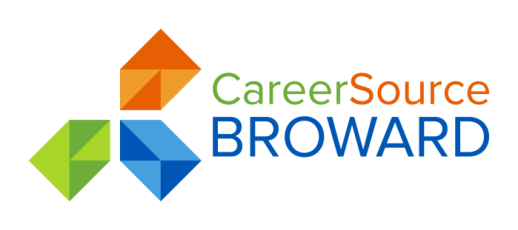 Welcome to the Workforce Innovation and Opportunity Act (WIOA) Orientation
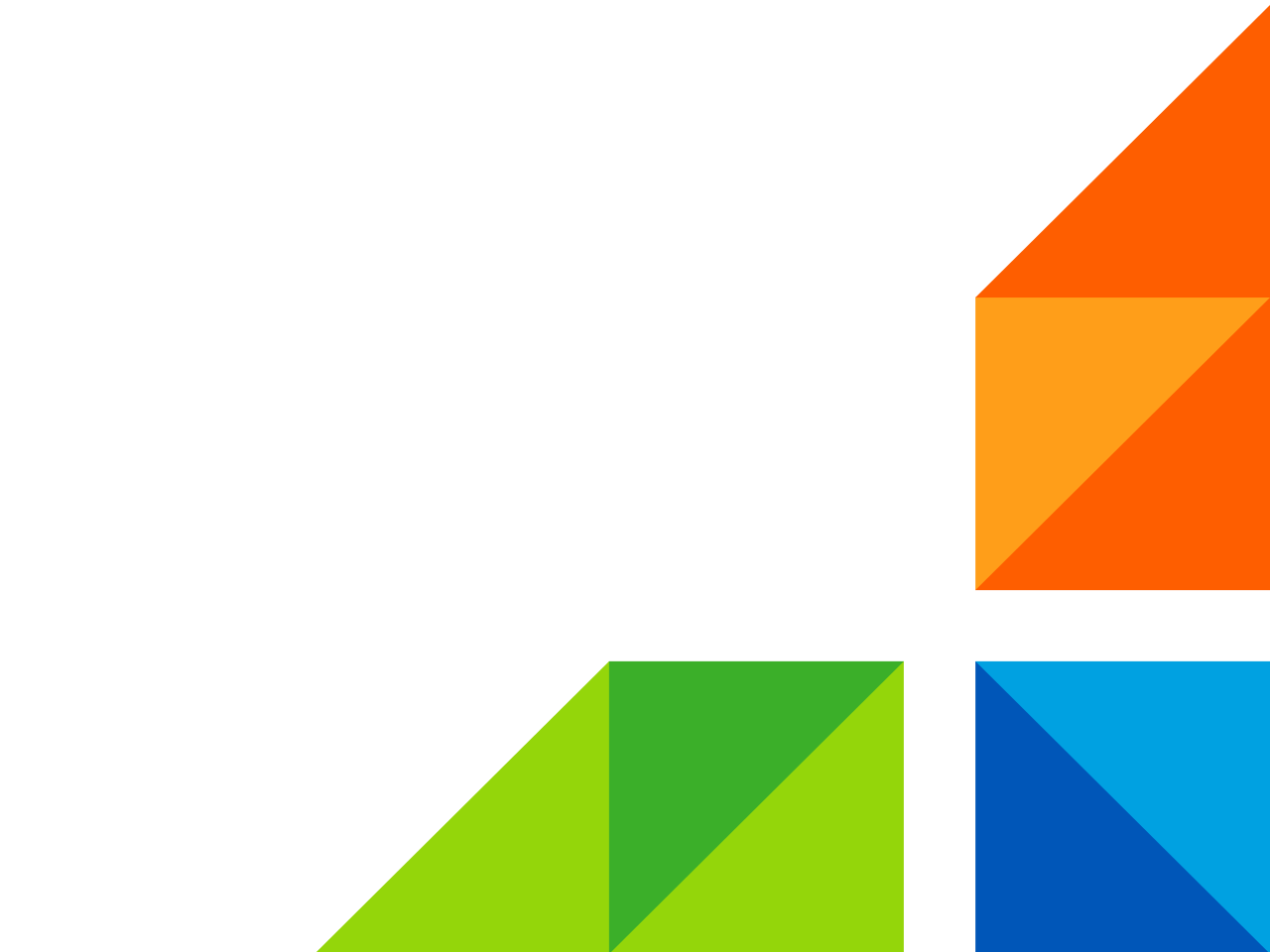 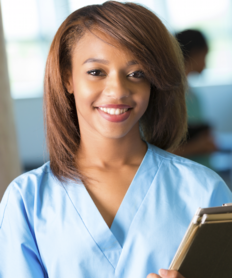 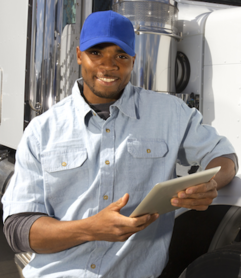 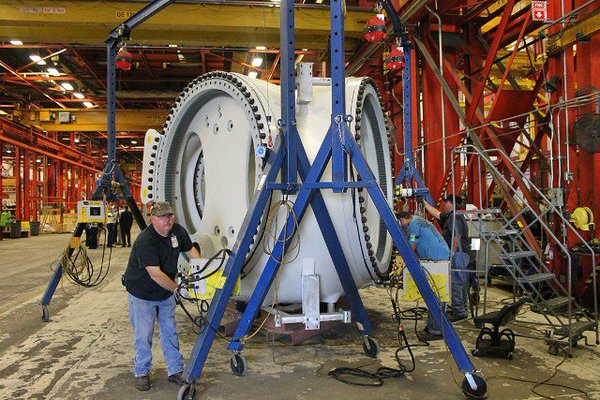 An equal opportunity employer/program. Auxiliary aids and services are available upon request to individuals with disabilities.
[Speaker Notes: Welcome!! What brings you here today??

More money to make your life and the lives of your family better, easier, more fun, richer, less stressful….to buy a house, to take an amazing vacation…
What if I gave you a million dollars today, what would you do with it…

Ask a few customers to answer (Idea is that an educated (college) person will make a million more in their life time over high school… this is also the “close” for the end and our hook)]
What is WIOA?
The Workforce Innovation and Opportunity Act (WIOA) is a law that provides job seekers (like you) and employers with a variety of workforce services.
This orientation is about workforce services available for you to help you get to your ultimate goals!!! We can do this together!!
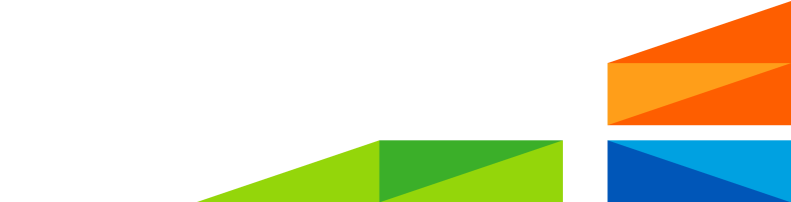 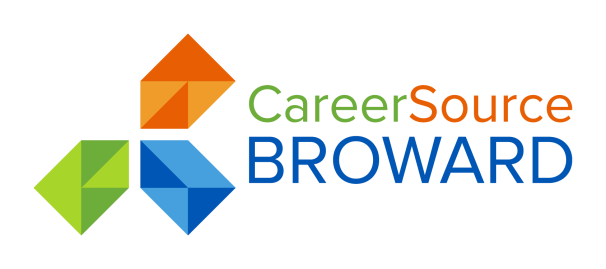 [Speaker Notes: In July 2014, the US Congress enacted the Workforce Innovation and Opportunity Act of 2014 (WIOA).  This replaced the Workforce Investment Act (WIA) of 1998.  CSBD began implementation as required on July 1, 2015.]
What Are WIOA Workforce Services?
We have three (3) broad categories of workforce services for individuals:
Self service assistance – for everyone:
Available from any computer with internet capability.
Available through our career center resource rooms.
Individualized or “one-on-one” service assistance
Occupational skills training!!
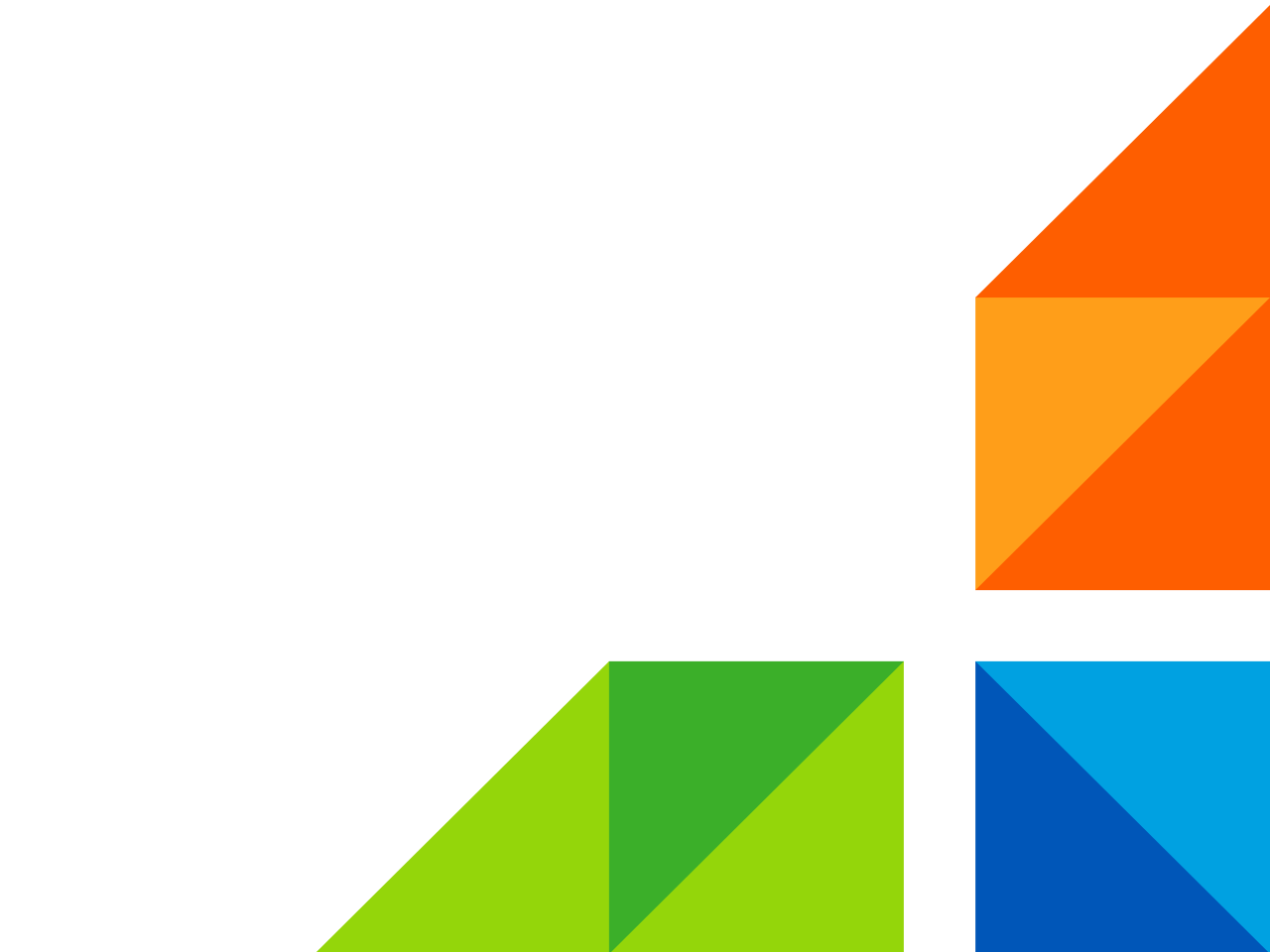 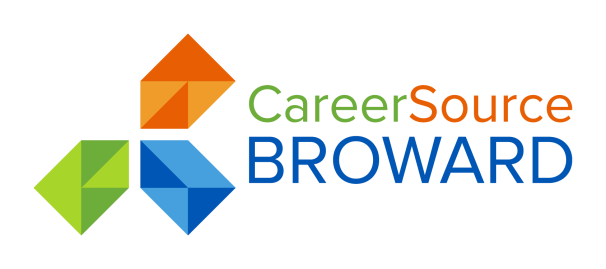 Workforce ServicesSelf Service Assistance for Everyone
Labor Market Information using Employ Florida. 
Workshops to sharpen your…
Communication / Soft Skills
Interviewing, Resume and Job Search Techniques

CSBD works closely with other local partners 
We can connect you to the right person in our centers or in a partner agency to assist with securing employment!
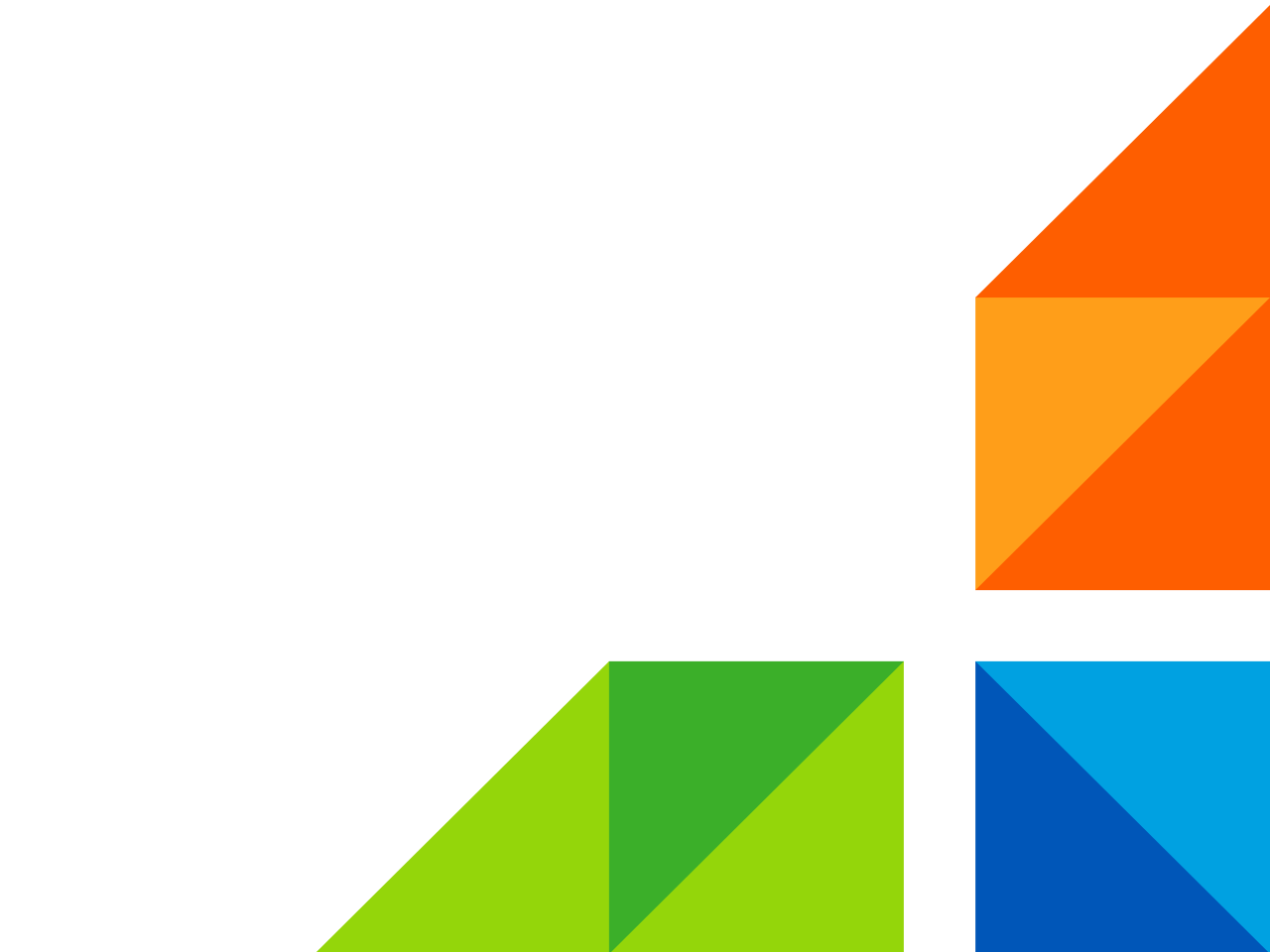 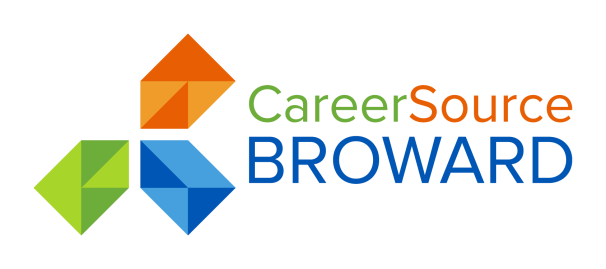 [Speaker Notes: Explain what you can find in EF.. LMI
Adult basic education and post-secondary education
Vocational Rehabilitation assistance and accessibility
Welfare Transition Programs (in our centers)
Housing assistance
Veterans services
Re Employment Assistance filings
Other employment-based services]
Basic Eligibility for WIOA servicesApplies to Everyone
Must be at least 18 years old. 
Must live in Broward County.
If not, we will let you know how to find services where you live.
Must be registered for the Selective Service if you are (or were born) a male.
If you are 26 or under, we can help you register.
Must be a US citizen or are authorized to work in the US and can produce a document that supports either of these criteria.
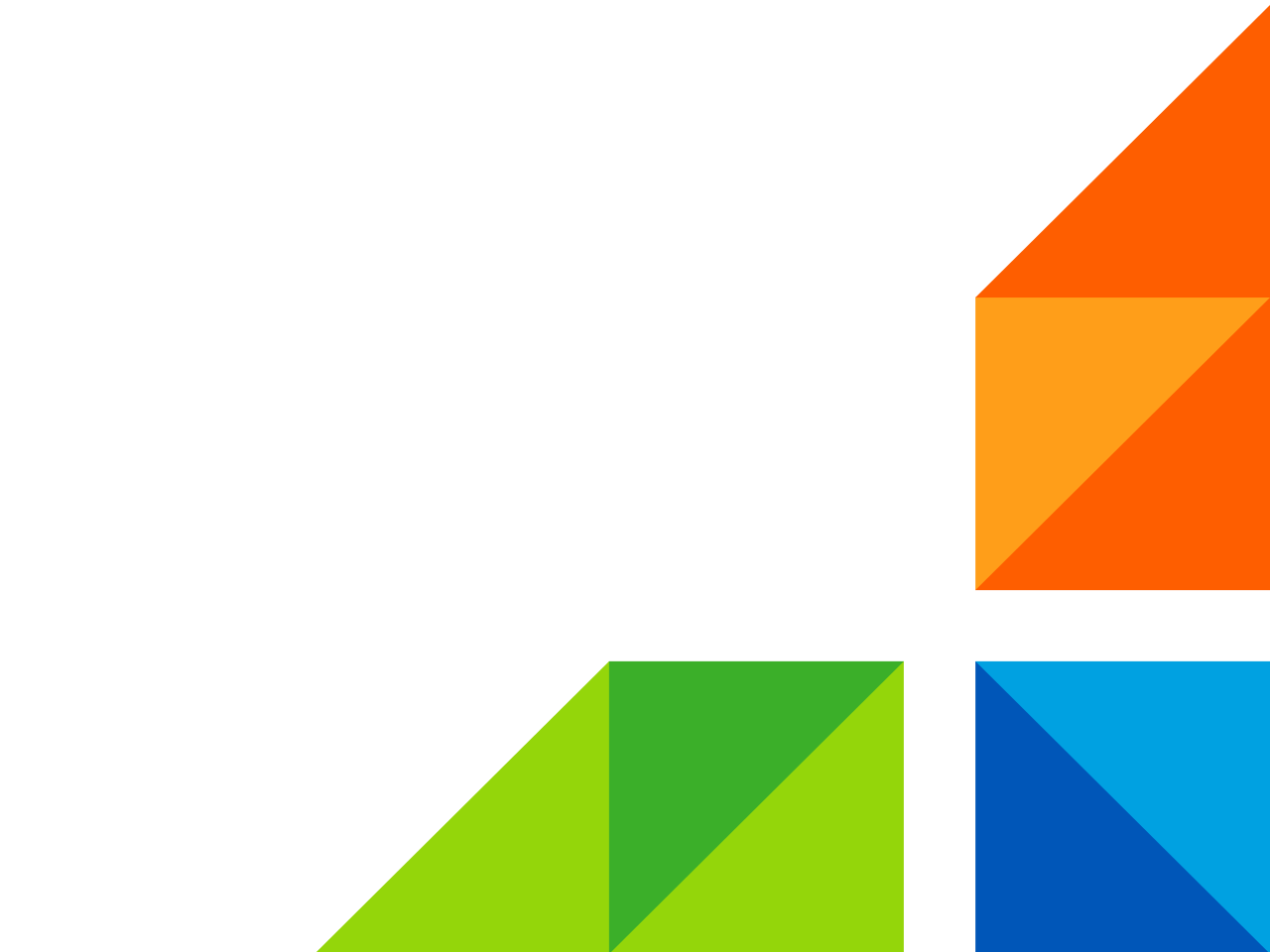 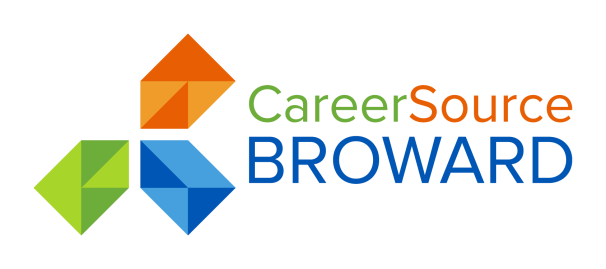 Eligibility
Eligibility requirements are specific, and every person’s circumstances are different.
A CSBD Success Coach will work with you to see:
Whether you are eligible; and what WIOA service will be the best fit for you, we have many!!! 
Be sure to tell us if you are a Veteran. You will receive priority of service, as part of our ongoing effort to thank those who have served bravely in our nation’s military.
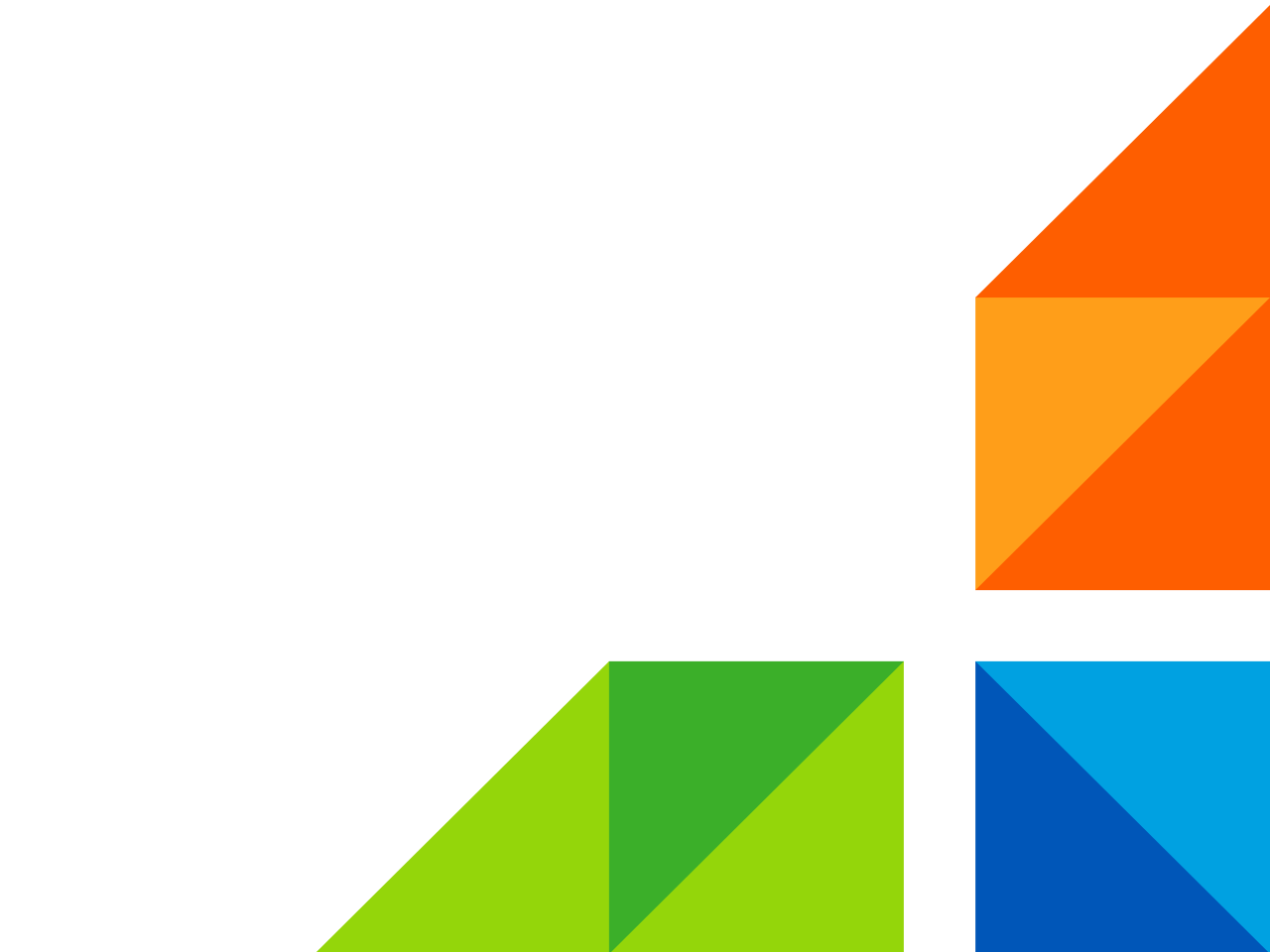 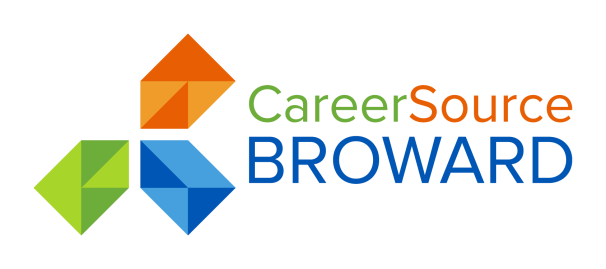 [Speaker Notes: During your Initial appointment with a WIOA Success Coach, you will be screened for program eligibility and suitability. This is a comprehensive assessment of your employability, career interests and aptitudes, barriers to employment, and other employment related factors. Based on your individual needs, the WIOA Success Coach will determine what types of services are appropriate.]
WIOA is First About Getting a Job
CSBD’s goal is to connect you to a job. We have tools to show you:
How the skills you have can apply to a variety of jobs.
The skills you need to get the job you want.
How to market yourself to employers.
Whether your best choice might be to go to occupational training at a school, use your current skills in a new occupation or just fill the gap between unemployment and employment!
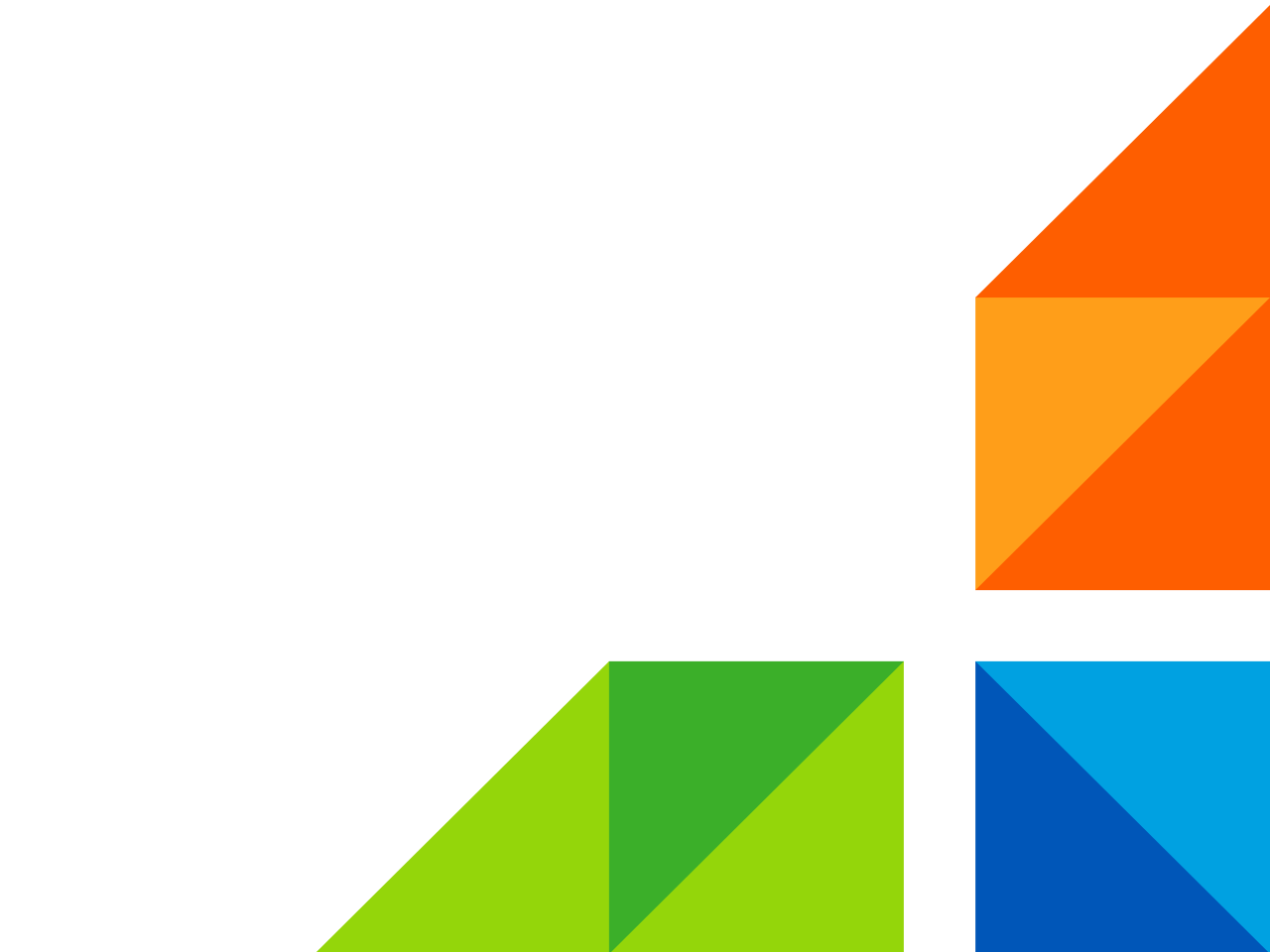 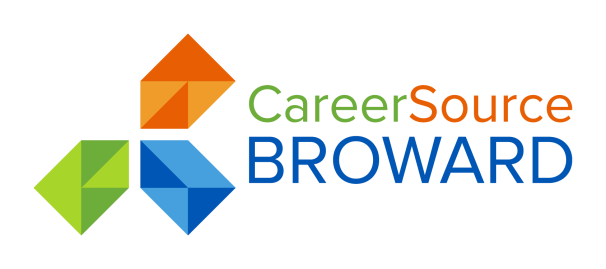 Is Training Right for You?
You and your CSBD Success Coach will decide if occupational classroom-style training is the right option for you. Some things that will be taken into consideration:
Whether there is a training program you are interested in that is on the CSBD approved list. 
If you are able to make the commitment to attend training full time and can afford to go to school.
If other options available would be a better fit for you!
You may be required to take additional assessments to determine your aptitude, knowledge, skills and abilities to qualify for a scholarship.
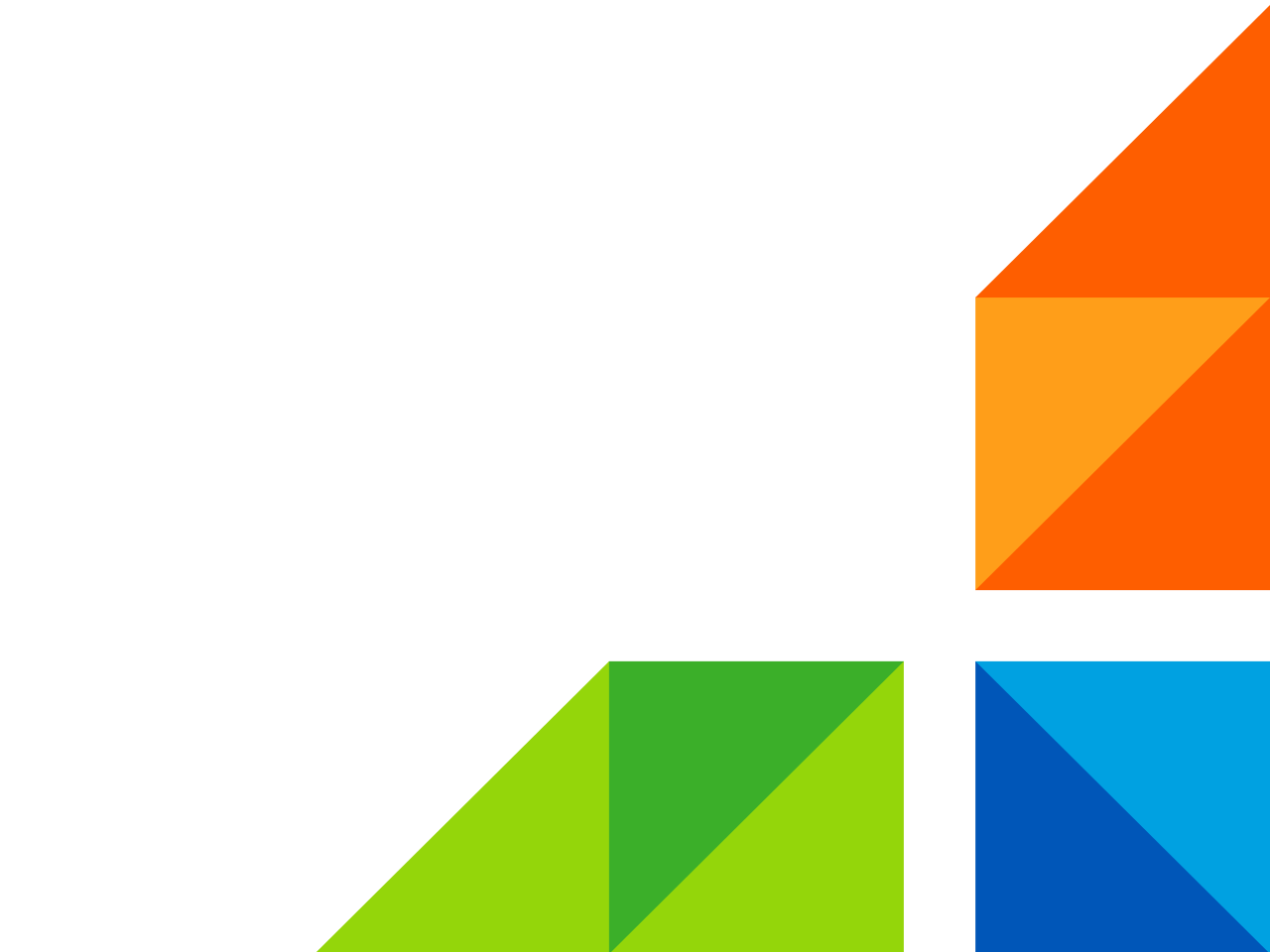 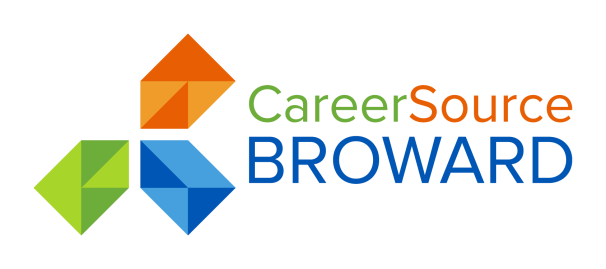 [Speaker Notes: (Show the ITA list with the short videos on careers… in my experience customers love this and often will return to look at the videos)]
Classroom Training
Need help Paying for School? CSBD will pay for:
Tuition and related costs up to $12,000. These funds can cover tuition, books, uniforms, supplies, tools, backgrounds, Licensing and Certifications, and immunizations.  
If PELL eligible CSBD uses PELL first and other financial aid before combining the cost of tuition with WIOA workforce funds.
CSBD DOES NOT pay for:
Remediation courses or pre-requisites.
Computers or laptops.
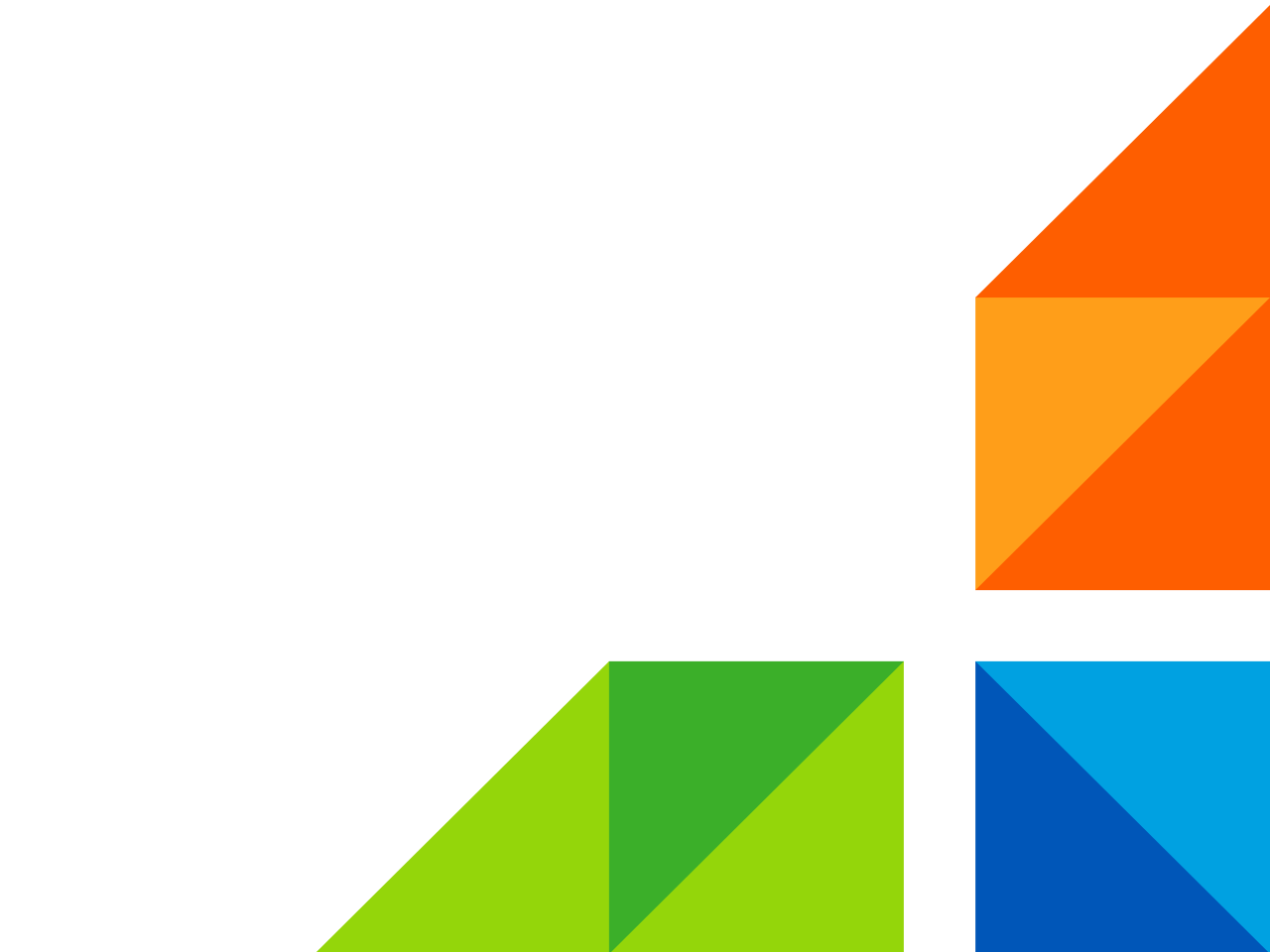 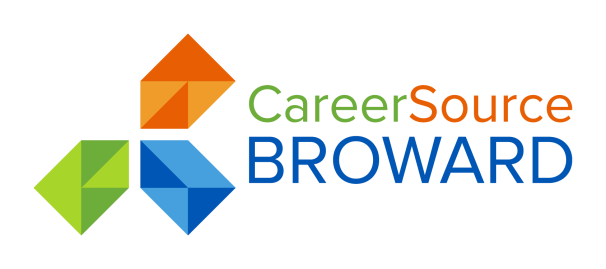 Classroom Training – Save Time!!
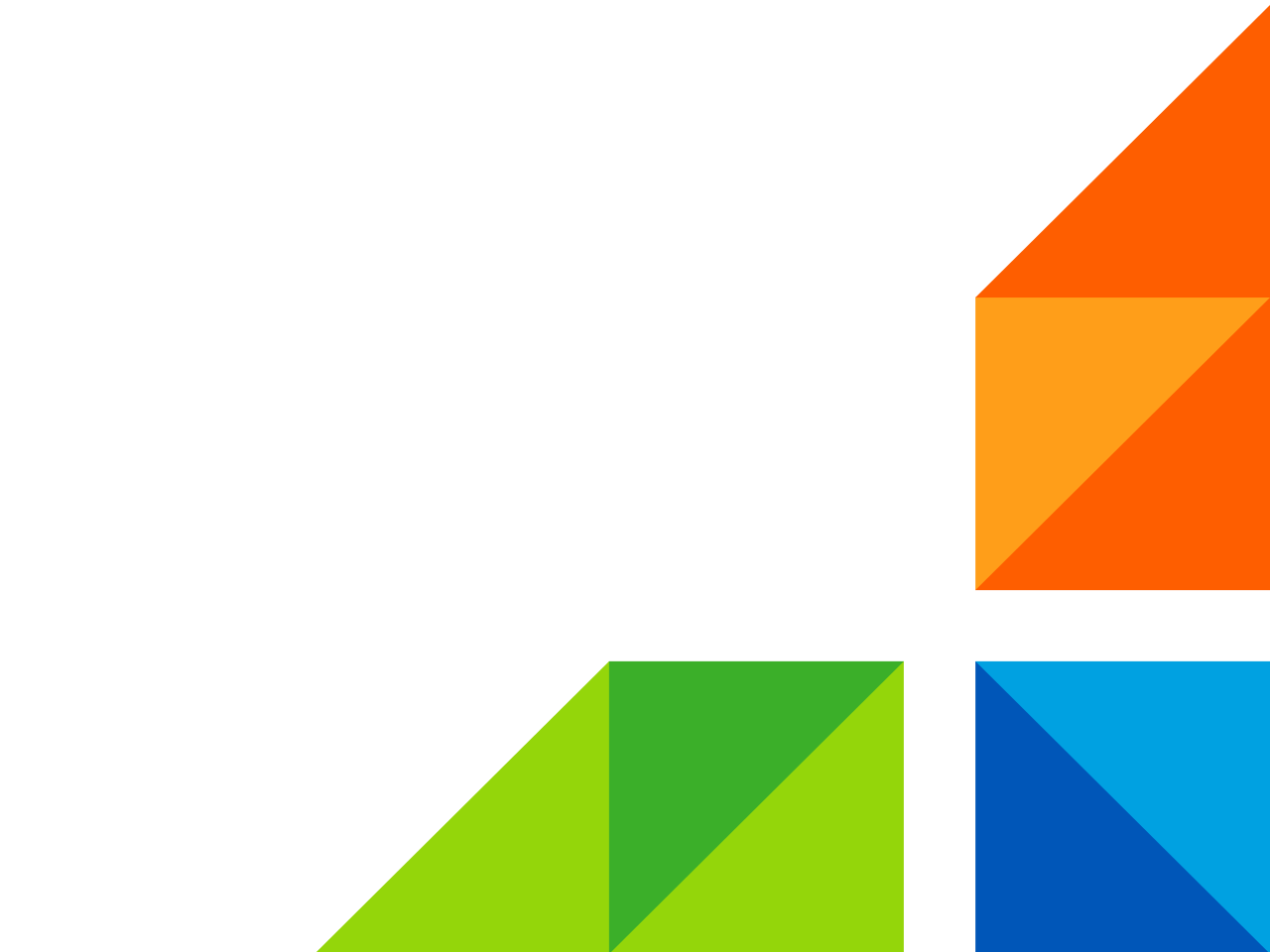 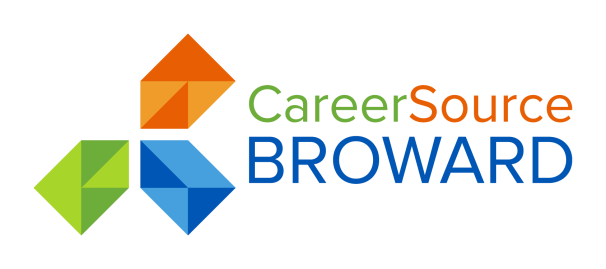 Earn While you Learn!
CSBD has a variety of work-based earn while you learn
training options.
On-the-job training for individuals who: 
Have some of the skills they need to perform the job and can get the rest of the skills while getting paid and training on the job.
Work Experience for individuals who: 
Have been out of the labor market for a while.
Need current paid work experience to put on their resume.
Are interested in working while looking for fulltime, permanent employment, etc..
Registered Apprenticeships
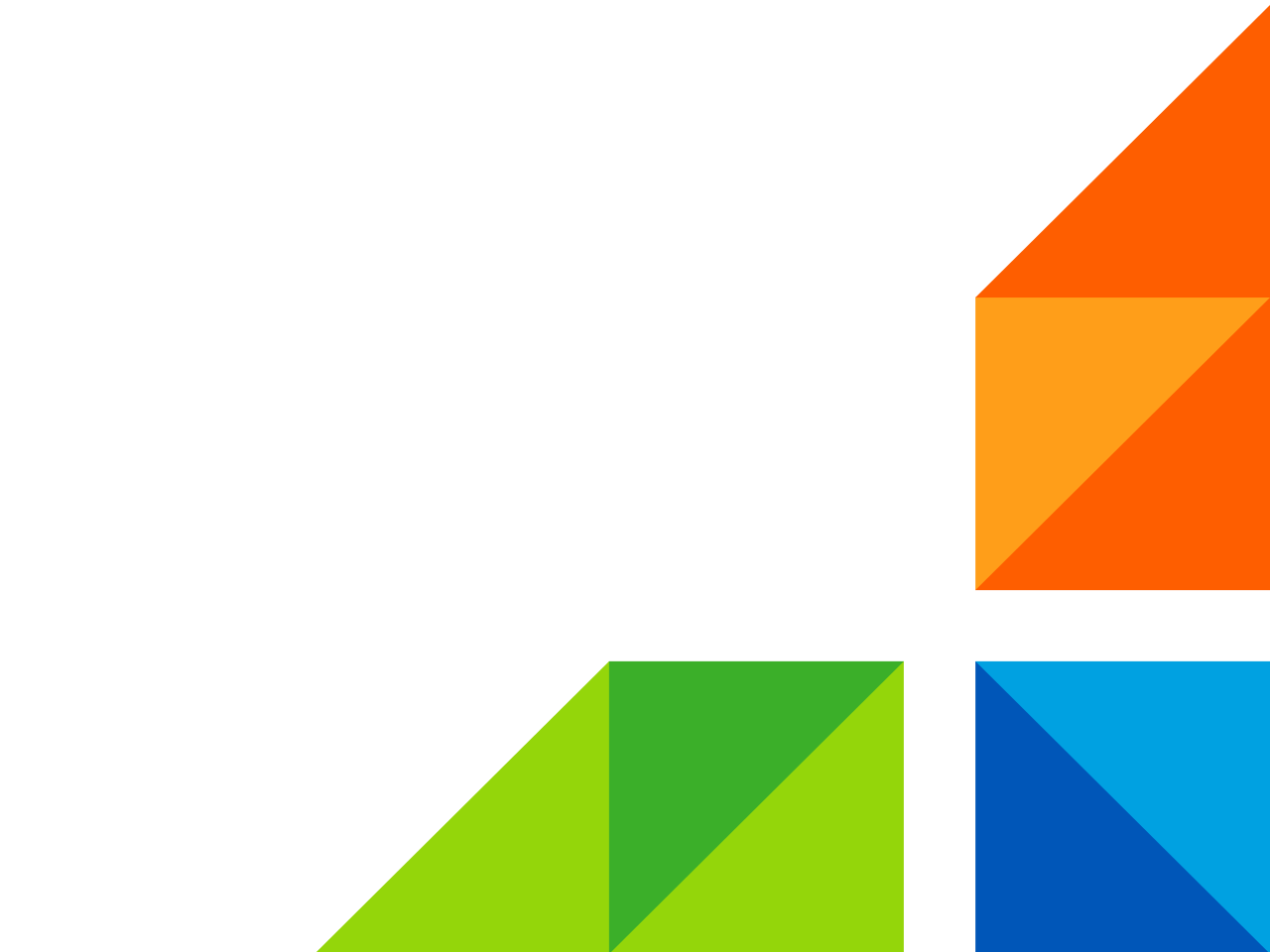 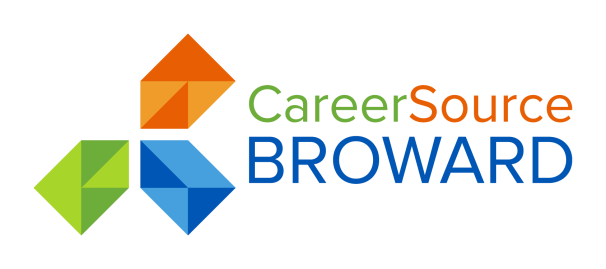 What is the Plan?
How do we make this dream work? TEAMWORK!!
Your Success Coach is your partner during this journey and together you’ll develop an Employment Plan. This plan identifies your:
Short and Long-term goals
Changes we need to address for successfully finding employment
Support Services that you will need for your job search or training activities
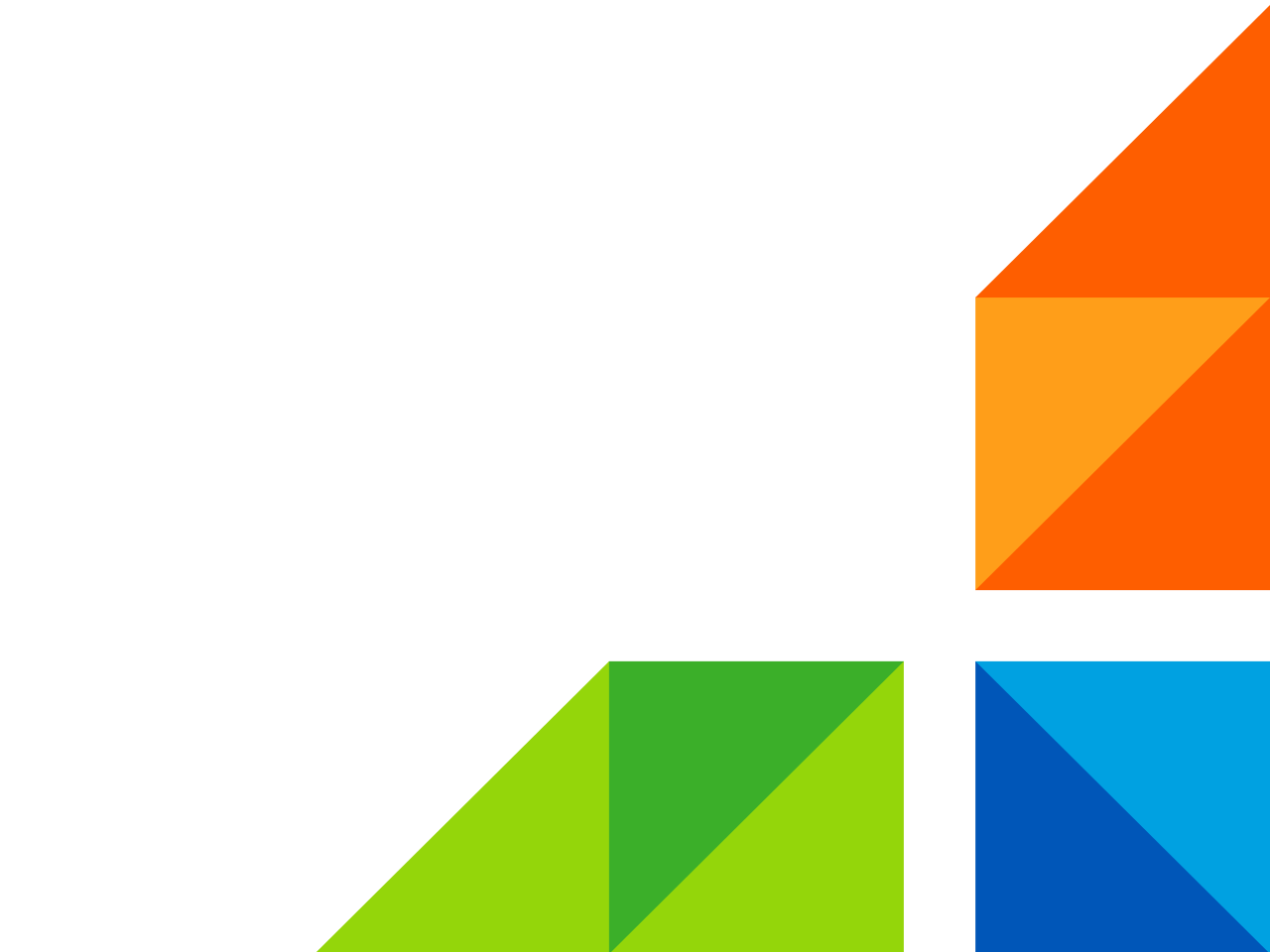 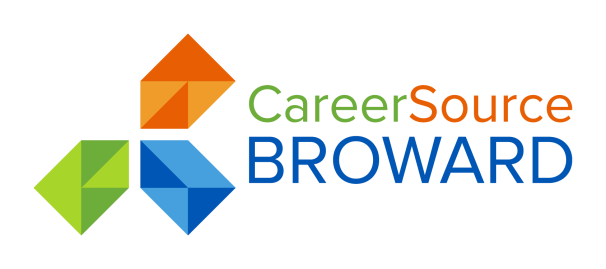 WIOA Customer Support Services
Support services is assistance provided so you can participate in the WIOA Program.
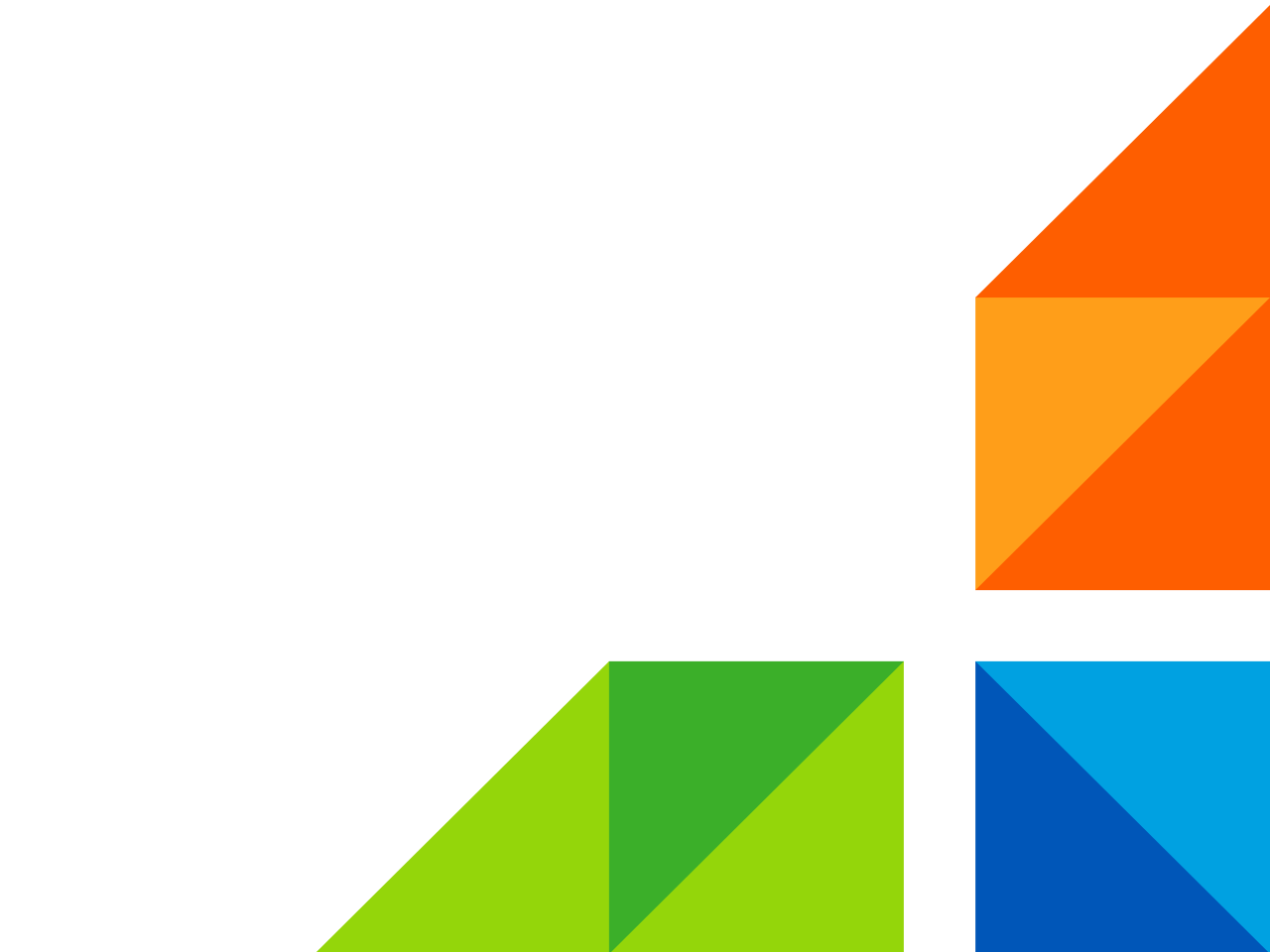 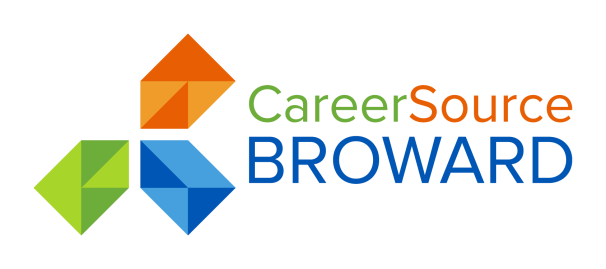 [Speaker Notes: They are provided only after we determine there are no other resources or options available.]
WIOA Customer Responsibilities
How do we make this dream work? TEAMWORK!!
Your Success Coach is your partner and your first call for assistance during this journey!!
Maintain frequent (Monthly) contact with your Success Coach! 
Let us know if your contact information changes or you are experiencing any problems!
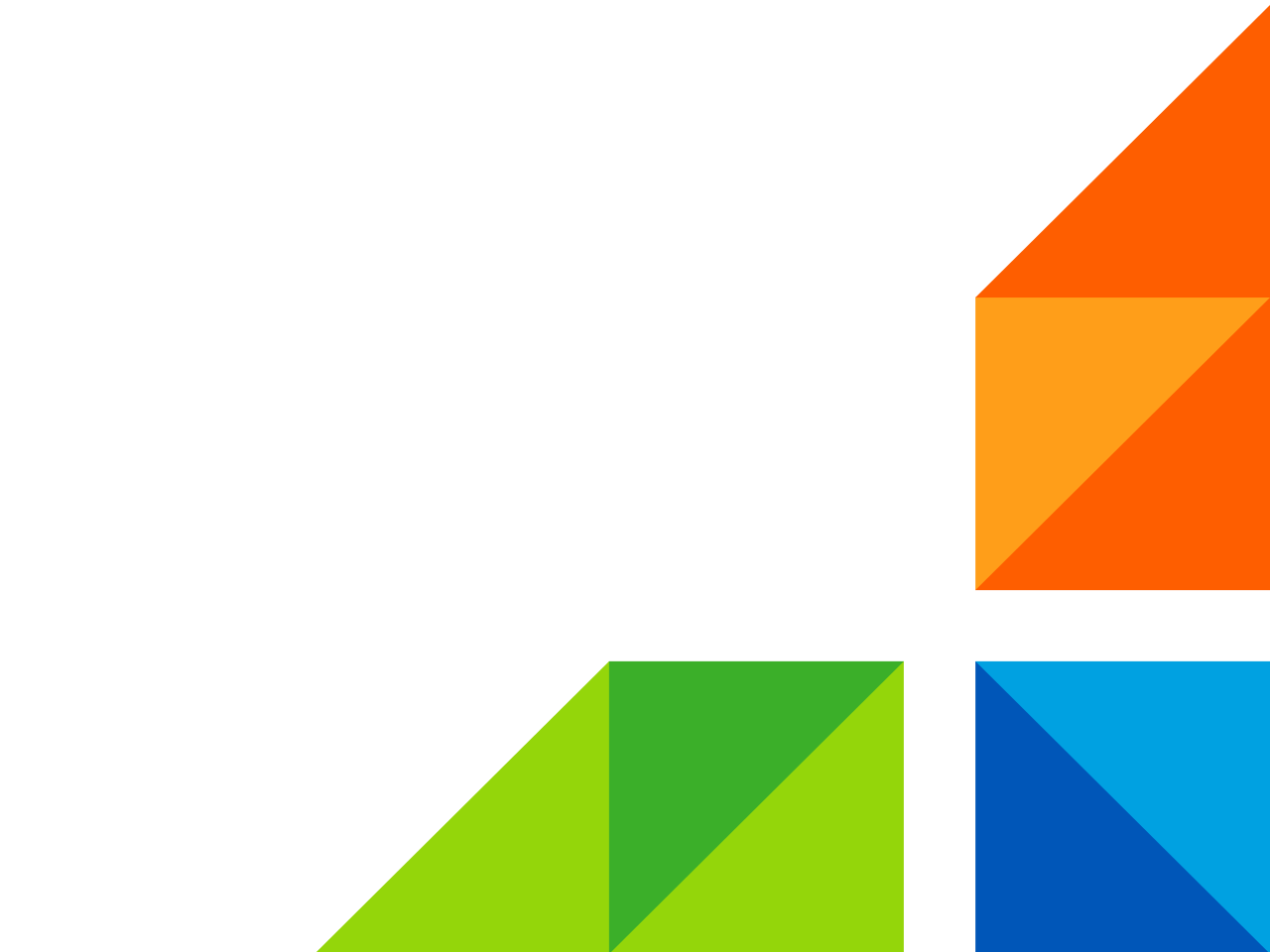 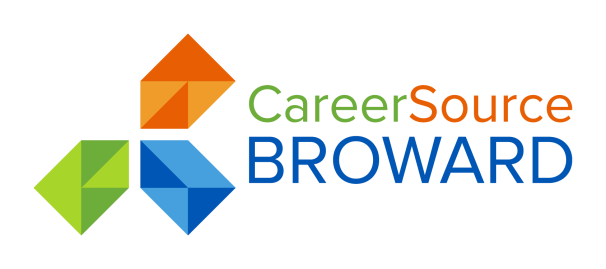 WIOA Customer Responsibilities (Cont.)
How do we make this dream work? TEAMWORK!!
Cooperate with your Success Coach while in job search or training activities including:
Attending employability workshops,
Submitting time or attendance sheets; and,
Maintaining scheduled appointments
Remember your Success Coach is here to assist you and has the formula for making this work!
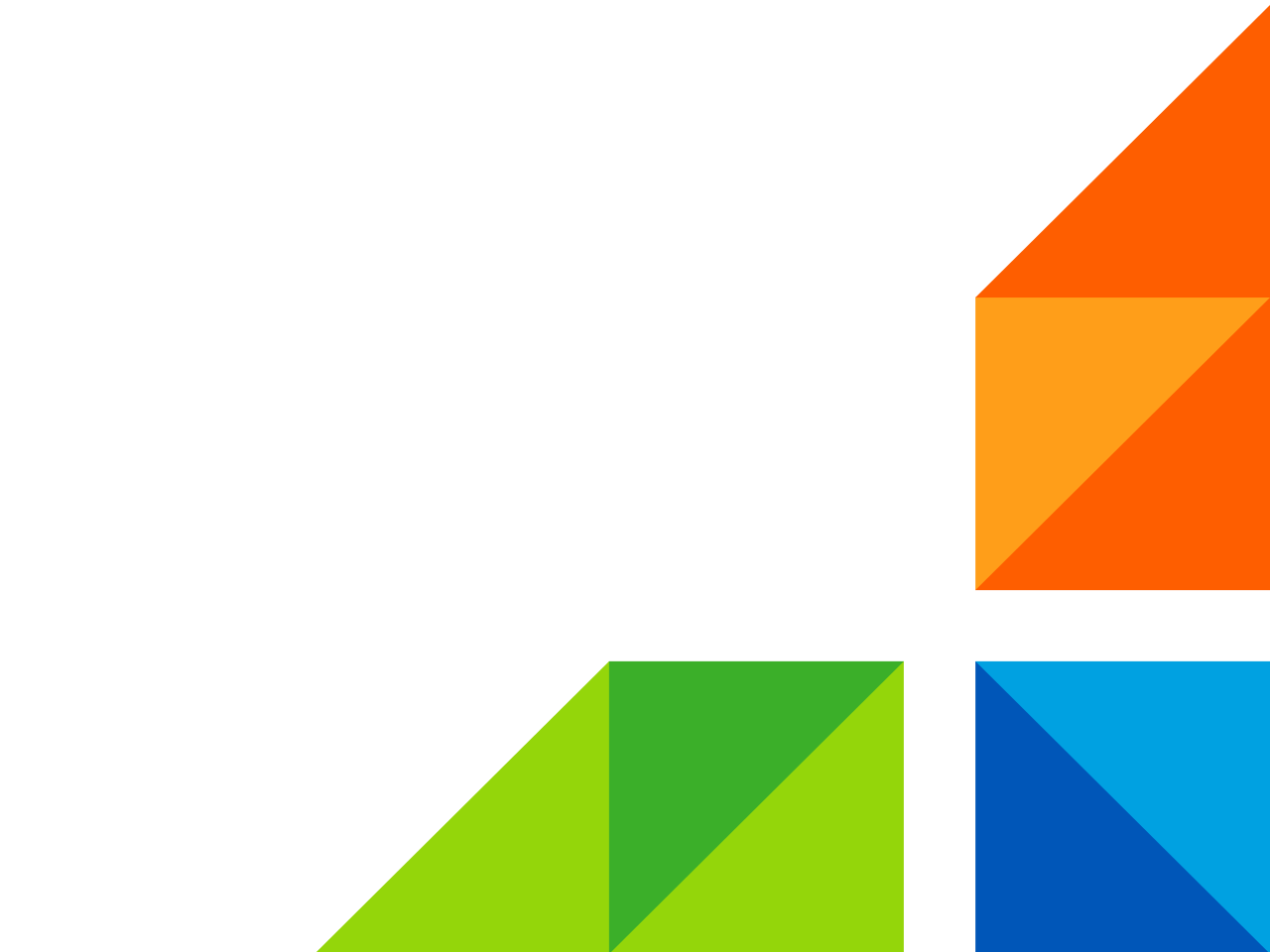 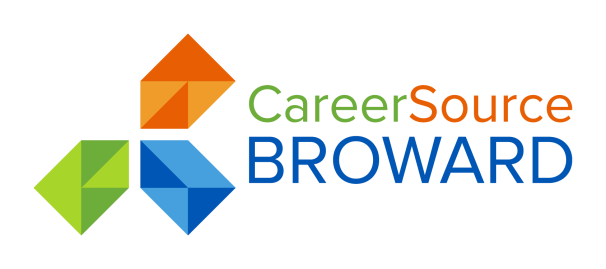 What To Expect As You Approach Training Completion
Your Training Success Coach will help you update your resume and sharpen your interview skills. 
They will also introduce you to an Employment Success Coach who will assist further with your job search and connect you with one of our job developers. 
Your very own “headhunter”, how awesome is that!!
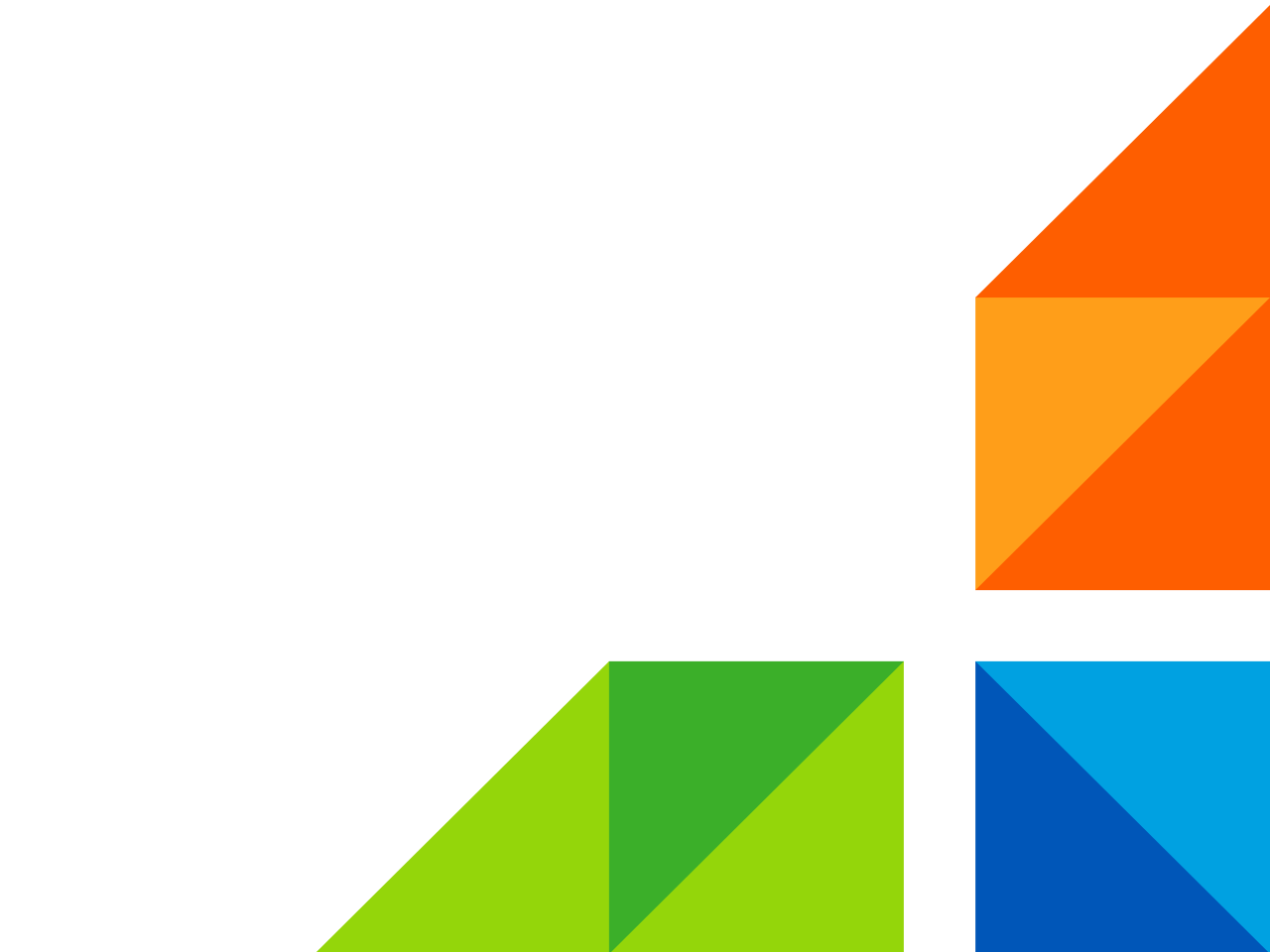 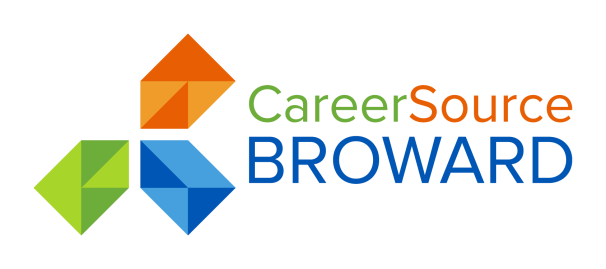 You Did It! Congratulations On Your New Job!
Once you find employment our services do not stop! 

We will contact you from time to time to say “Hello” and to see how you are doing.

If you do need our assistance again, we will be happy to assist!!
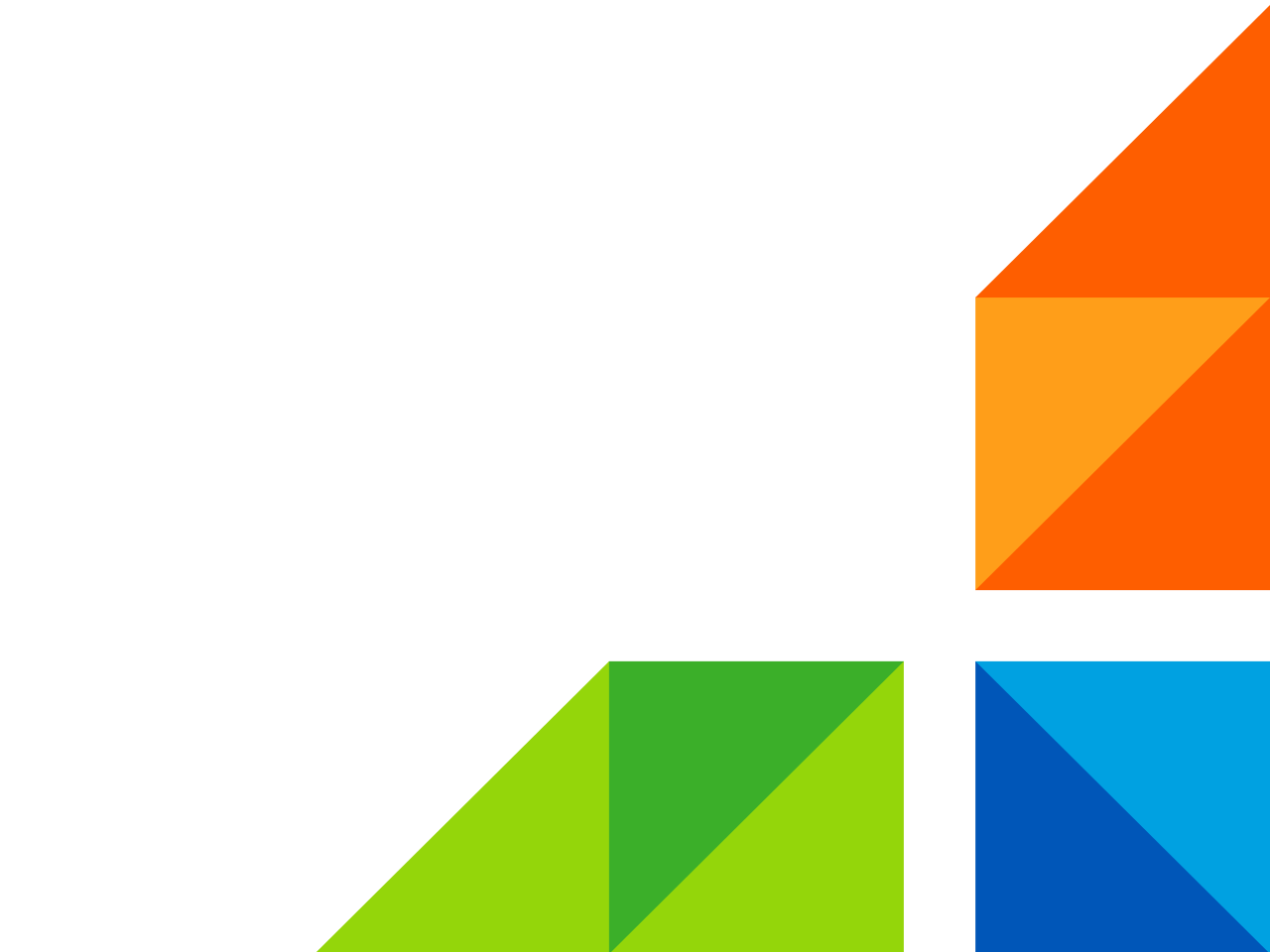 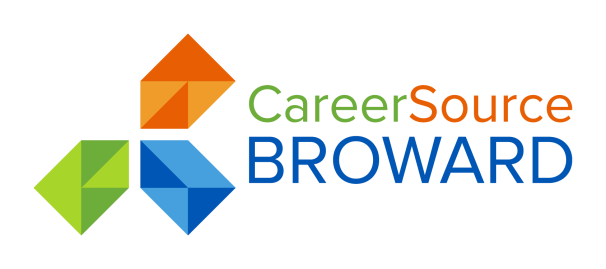 [Speaker Notes: Follow up Services
		
Mandatory Follow up Services will be provided to all WIOA participants for up to 12 months after case closure. If employment is disrupted within the 12 month follow up period, CareerSource Broward will assist in getting you back to work.]
Next Steps…
Do a self-assessment and review your options, there are so many to get you to your dream!
Talk to a Success Coach about the steps toward training eligibility.
With guidance from your Success Coach set your goals!
Be prepared to gather and bring the appropriate documents to meet eligibility requirements.
Appointments can last up to an hour.
A Success Coach will be available to answer any questions.
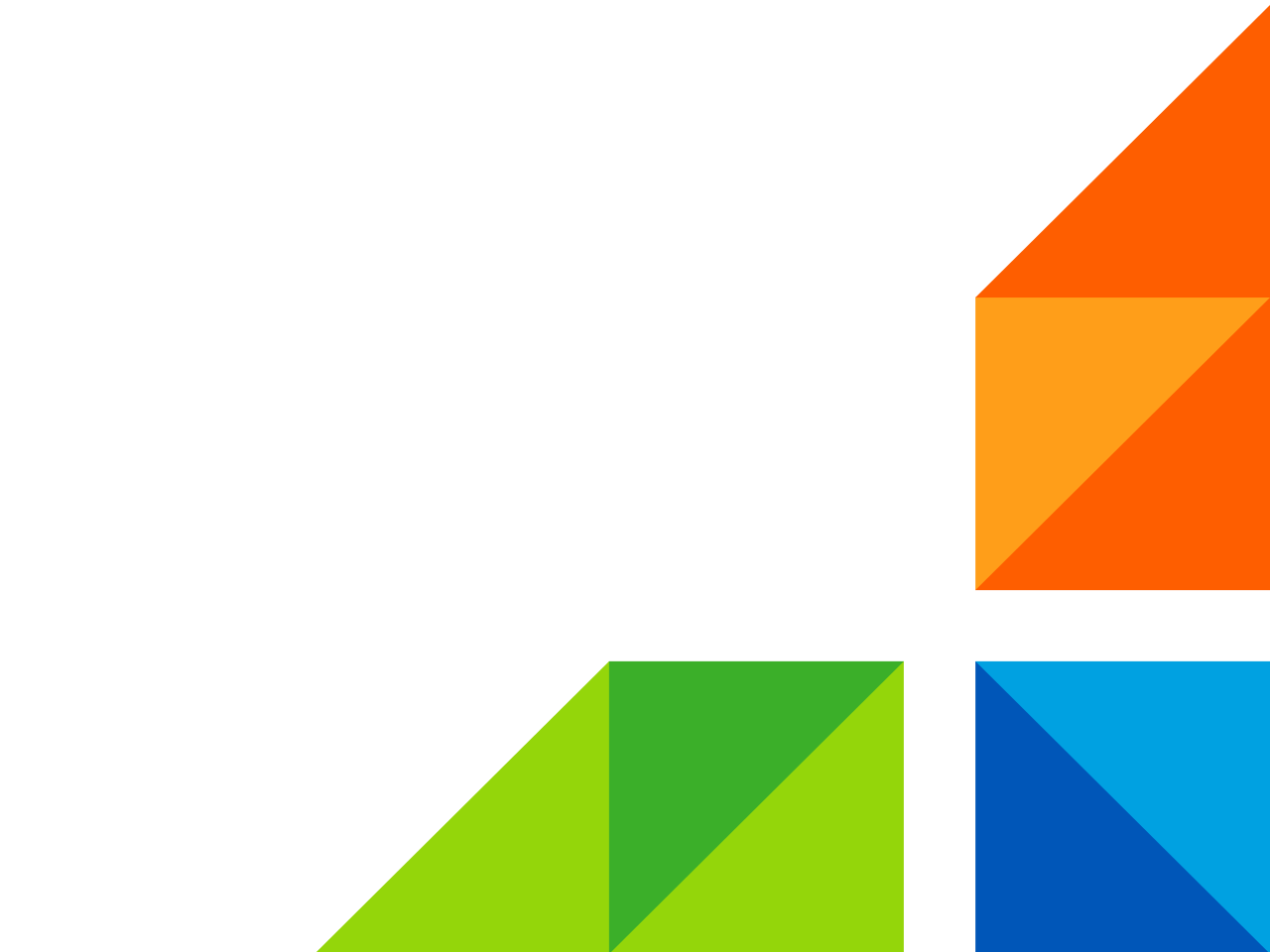 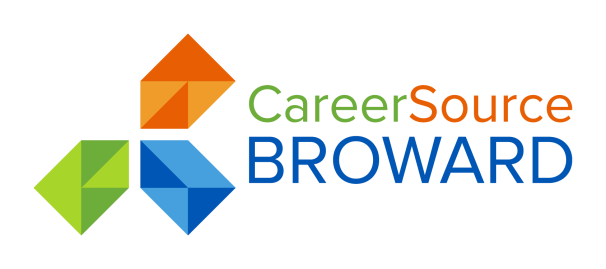 Our Career Centers Are Located At:
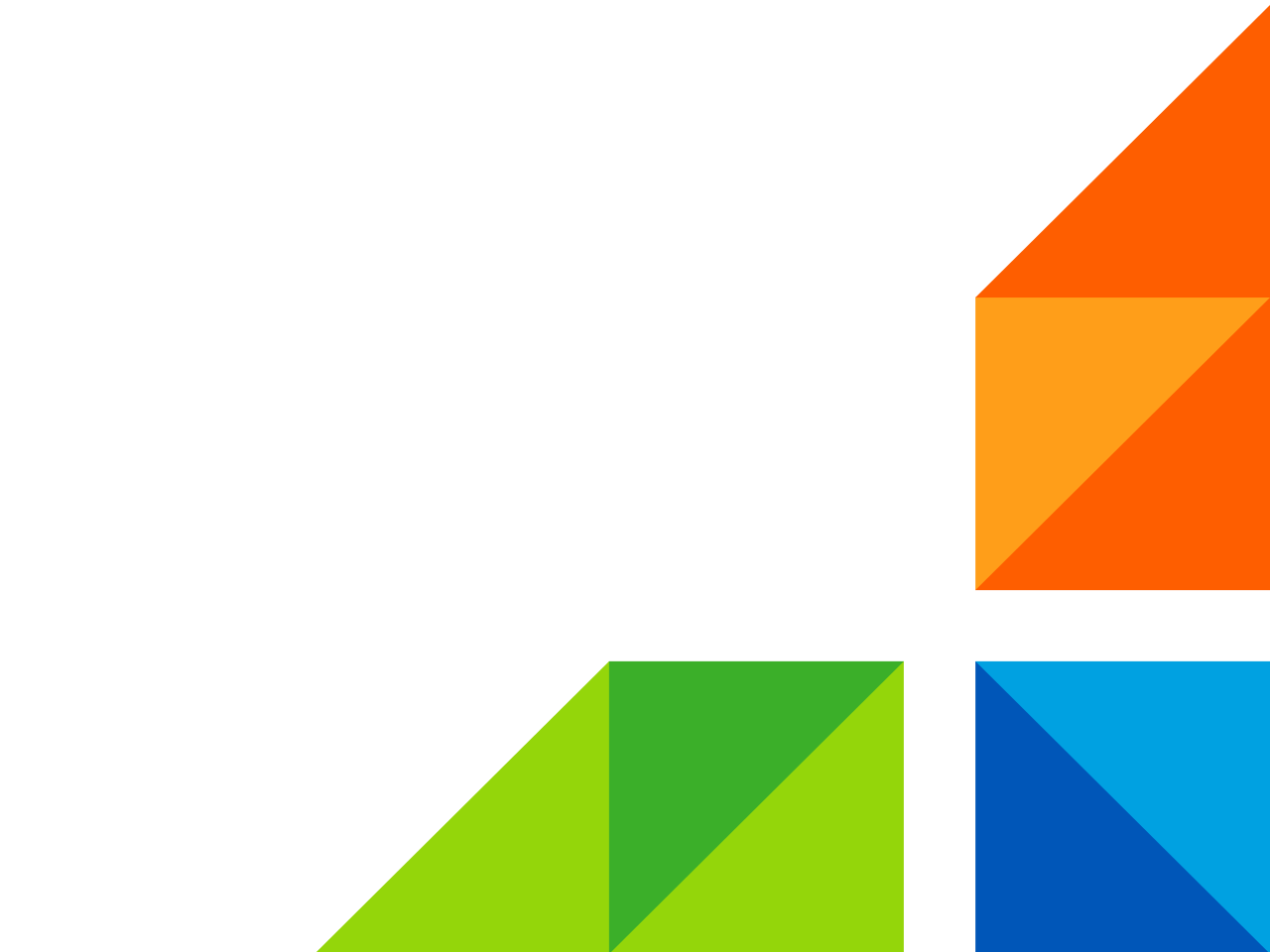 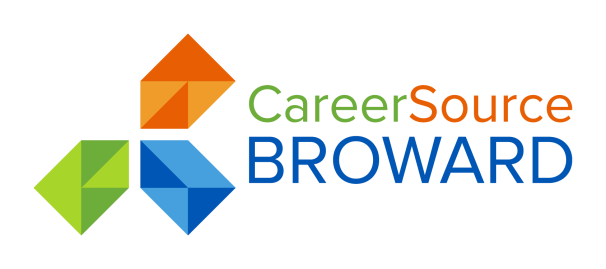 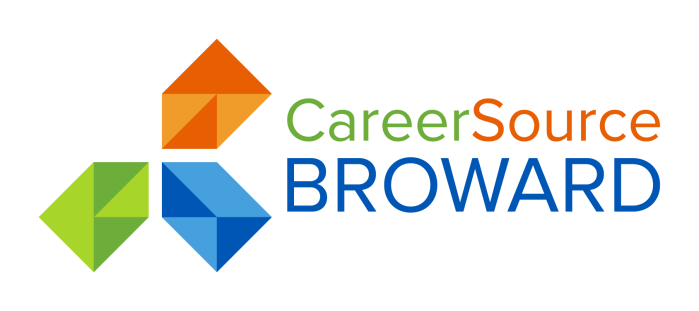 Thank YOU For Attending Today’s WIOA Orientation!!
All of your hard work and our assistance will bring you a step closer to your goal of …..
Follow CareerSource Broward: 
www.careersourcebroward.com
Facebook
Twitter
LinkedIn
[Speaker Notes: (reference what customers mentioned at the start of the orientation)]